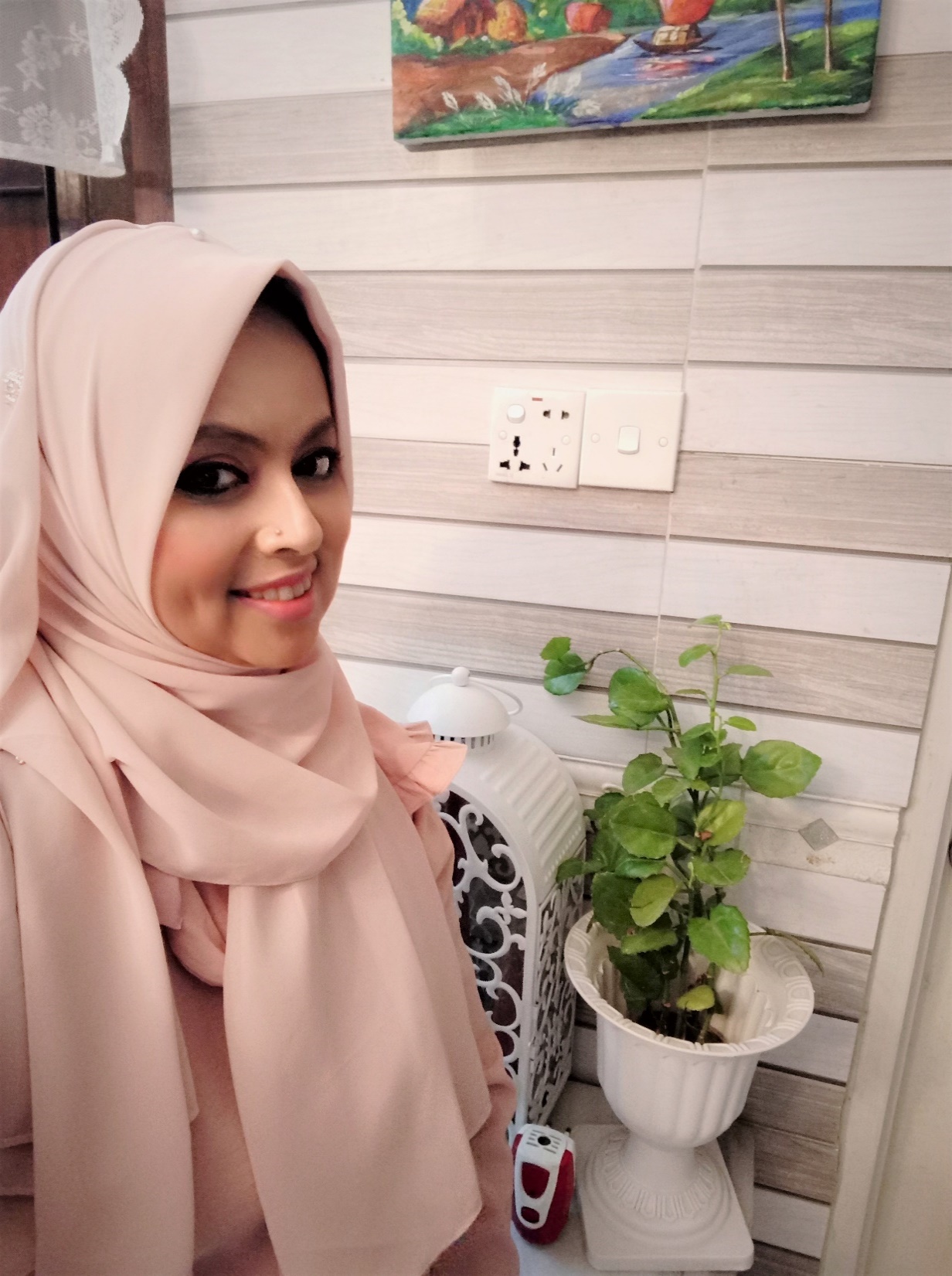 Preventing Diseases through Healthy Environment
Dr Sanjana Zaman, MBBS,  Ph.D (Japan)
I shall take the goal of life processes to be the achievement of stability.
If one looks into the question a little more deeply, it becomes apparent that the problem is not how our health services should be administered but what sort of services should be provided.
The world is in our hands.
The man is destroyed and it demolishes the same time.
Caring for the city is also the responsibility of citizens, and simple measures can help prevent situations of risk to our health in the event of floods or flooding.
We have to preserve what is ours to no consequences.
We will leave to one from any major interference such as felling forests
Not all change is a direct result of human intervention
Currently, environmental preservation has become virtually mandatory in the world, because of the serious consequences caused by environmental degradation, and to preserve the only way to alleviate or even stop these consequences.
Concept of Health & Disease
Eenvironmental Concept of Health
Form ecological point of view;	health is viewed  as a dynamic equilibrium between human being  and environment, and disease a maladjustment  of the human organism to environment.
According to Rene Dubos “Health implies the relative  absence of pain and discomfort and a continuous  adaptation and adjustment to the environment  to ensure optimal function.”
The ecological concept raises two issues--  imperfect man and imperfect environment.
12
DEFINITIONS OF HEALTH
“Health is a state of complete physical, mental,  social well-being and not merely the absence  of disease or infirmity.”
- World Health Organization
In recent years, this definition has been
amplified to include “the ability to lead socially  and economically productive life”.
13
DEFINITIONS OF HEALTH
The WHO definition of health has been  criticized as being too broad. Some argue that  can not be defined as a “state” at all, but must  be seen as a process of continuous adjustment  to the changing demands of living and of the  changing meaning we give to life. It is dynamic  concept. It helps people live well, work well  and enjoy themselves.
14
DEFINITIONS OF HEALTH
It refers to a situation that may exist in some  individuals but not in everyone all the time, it  is not usually observed in a groups of human  beings and in communities. Some consider it  irrelevant to everyday demands, as nobody  qualifies as healthy, i.e., perfect
biological, psychological and social  functioning. That is, if we accept the WHO  definition, we are all sick.
15
CONCEPT OF DISEASE
Ecological point of view disease is defined as  “a maladjustment of the human organism to  the environment.”
The simplest definition is that disease is just  the opposite of health: i.e. any deviation from  normal functioning or state of complete  physical or mental well-being.
16
Distinction between Disease,  Illness and Sickness
The term disease literally means “without ease”  (uneasiness), when something is wrong with  bodily function.
Illness refers to the presence of a specific
disease, and also to the individual’s perceptions  and behavior in response to the disease, as well  as the impact of that disease on the  psychosocial environment.
Sickness refers to a state of social dysfunction.
17
How Much Disease can be Prevented through Healthier Environment?
This question lies at the heart of our global efforts to address the root causes of ill health through improved preventive health strategies -using the full range of policies, interventions and technologies in our arsenal of knowledge.

Previous World Health Organization studies have examined the aggregate disease burden attributed to key environmental risks globally and regionally, quantifying the amount of death and disease caused by factors such as unsafe drinking-water and sanitation, and indoor and outdoor air
pollution.
18
How Much Disease can be Prevented through Healthier Environment?
WHO Report 2016 confirms that approximately one-quarter of the global disease burden, and more than one-third of the burden among children, is due to modifiable environmental factors. The analysis here also goes a step further how different diseases are impacted by environmental risks… and by 'how much.' Heading that list are diarrhoea, lower respiratory infections,. various forms of unintentional injuries, and
malaria
This 'environmentally-mediated' disease burden is much higher in the developing world than in developed countries - although in the case of certain non-communicable diseases, such as cardiovascular diseases and cancers, the per capita disease burden is larger in developed countries.
19
How Much Disease can be Prevented through Healthier Environment?
Children bear the highest death toll with more than 4 million environmentally-caused deaths yearly, mostly in developing countries. The infant death rate from environmental causes is 12 times higher in developing than in developed countries, reflecting the human health gain that could be achieved by supporting healthy environments. The health impacts of environmental risks across more than 80 diseases and injuries. 
WHO 2016 Repot also shows that many measures can indeed be taken almost immediately to reduce this environmental disease burden. Just a few examples include the promotion of safe household water storage and better hygiene measures, the use of cleaner fuels and safer, more judicious use and management of toxic substances in the home and workplace.
20
How Much Disease can be Prevented through Healthier Environment?
At the same time, actions by sectors such as energy, transport, agriculture, and industry are urgently required, in cooperation with the health sector, to address the root environmental causes of ill health.
Acting together on the basis of coordinated health, environment and development policies, we can strengthen this platform, and make a real difference in human well-being and quality of life.
Coordinated investments can promote more cost-effective development strategies with multiple social and economic co-benefits, in addition to global health gains, both immediate and long term.
21
77